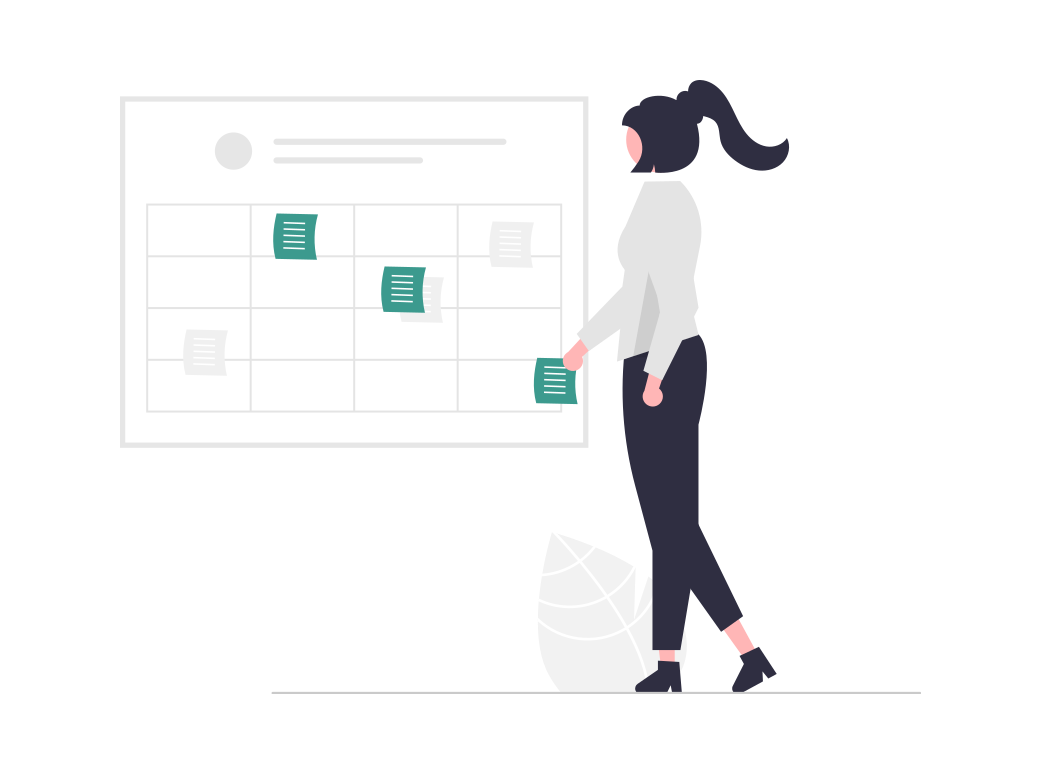 الدرس الرابع :
التعامل مع الجداول
اعداد الاستاذة : عبير الغريب
تقويم قبلي : استراتيجية (فكر – ناقش – شارك )
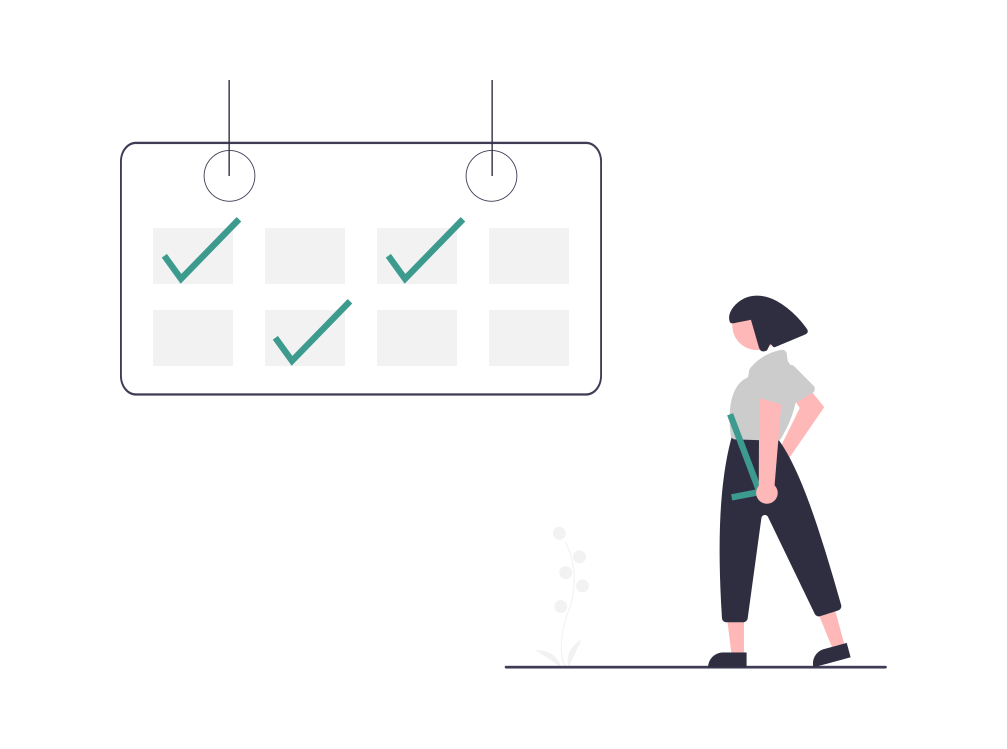 امجاد طالبة ترغب في عرض المهام والواجبات الاسبوعية بطريقة سهلة ومختصرة . ماهي الطريقة المناسبة التي تقترحينها عليها ؟
اهداف التعليم:
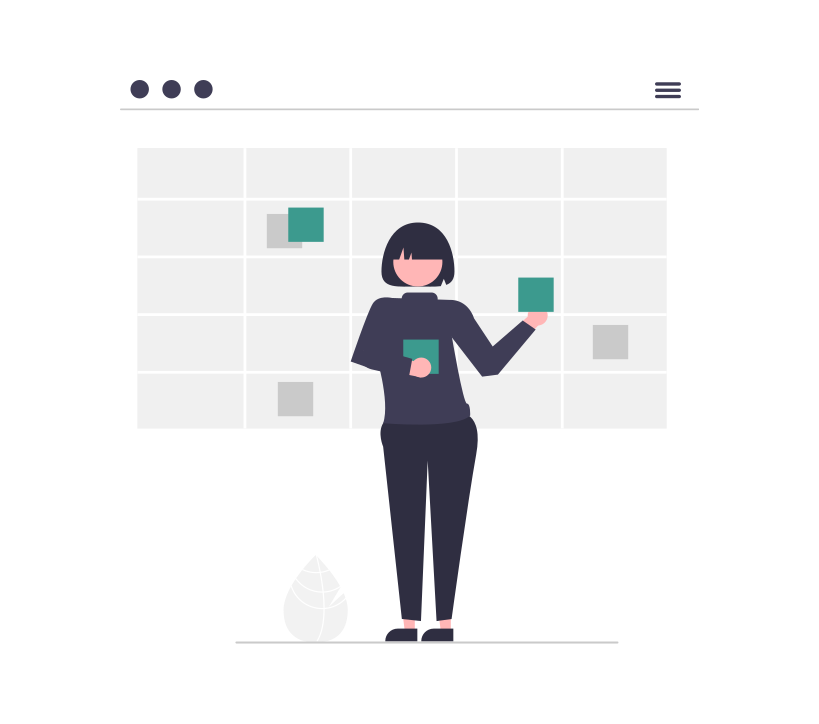 إنشاء جدول .
ادراج جدول مخصص .
تنسيق جدول .
تغيير حجم العمود أو الصف .
حذف أو اضافة اعمدة و صفوف .
مقدمة:
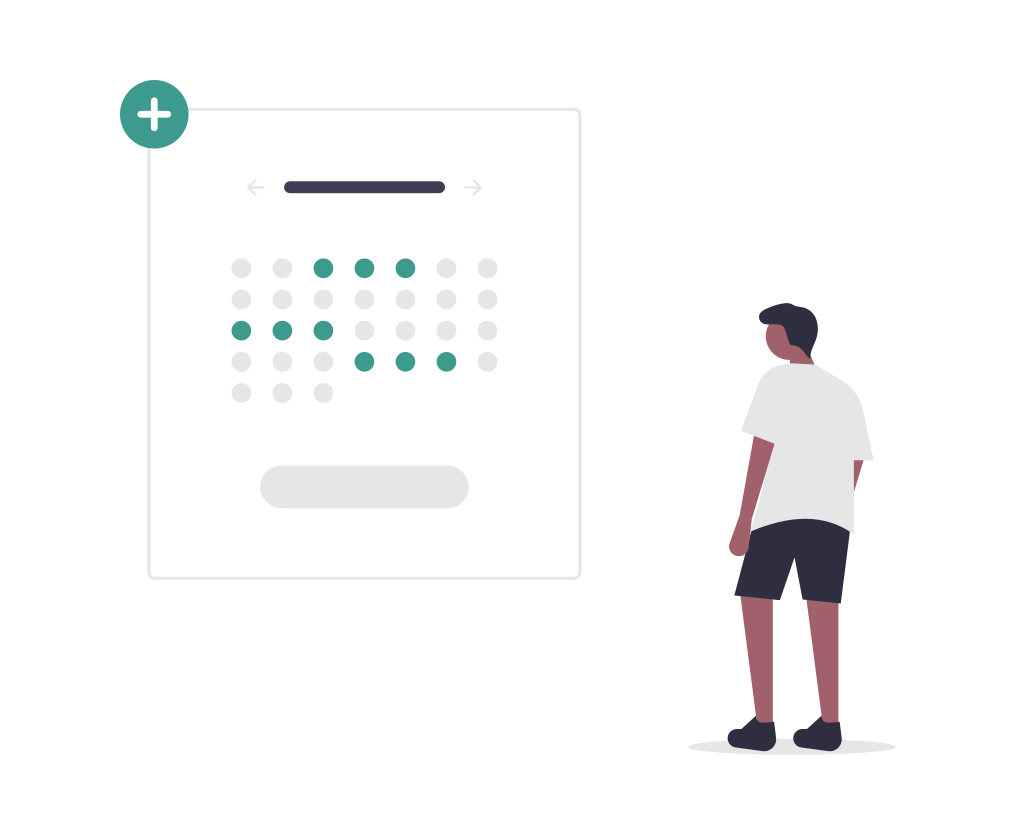 عند تعاملك مع الأرقام والحسابات فإنك تستخدم جدول بيانات , ولكنك قد ترغب في بعض الأحيان بتنظيم المعلومات وعرضها في مستند نصي .
فعلى سبيل المثال قد ترغب بعرض جدول دروسك في هذه الحالة يمكنك استخدام جدول مكون من عدة صفوف وأعمدة .
إنشاء جدول :
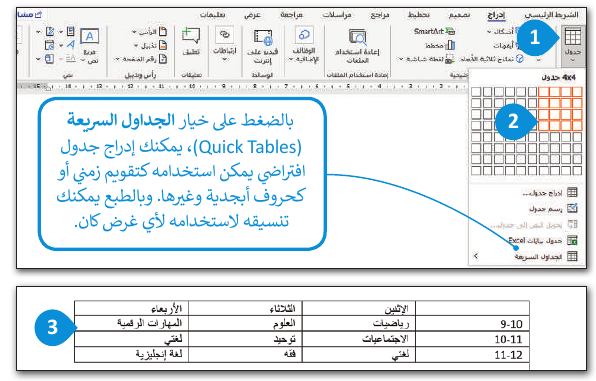 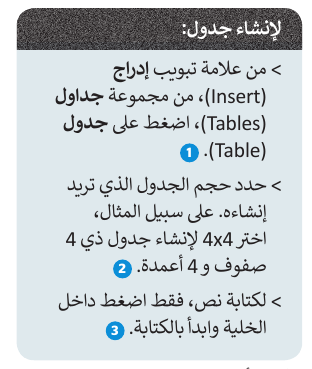 إدراج جدول مخصص:
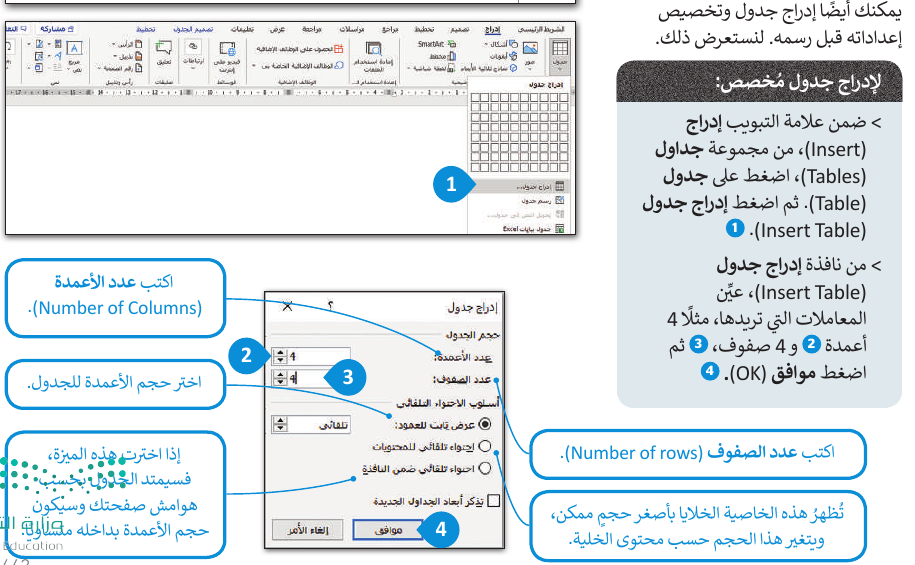 تنسيق جدول:
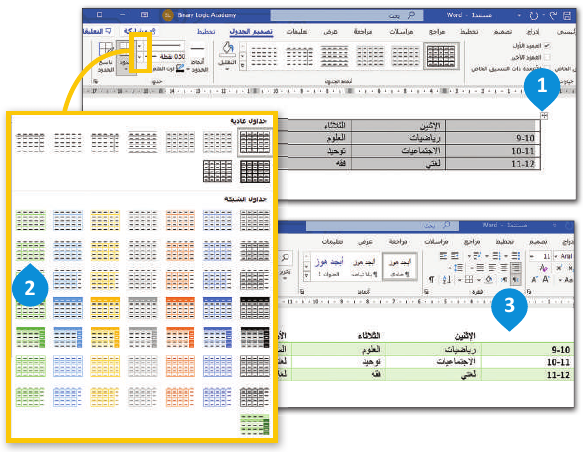 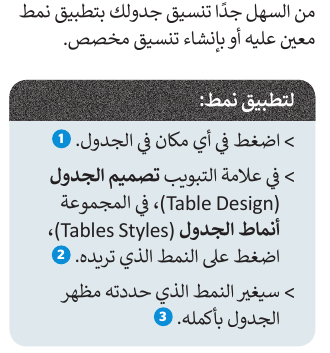 استخدام التظليل:
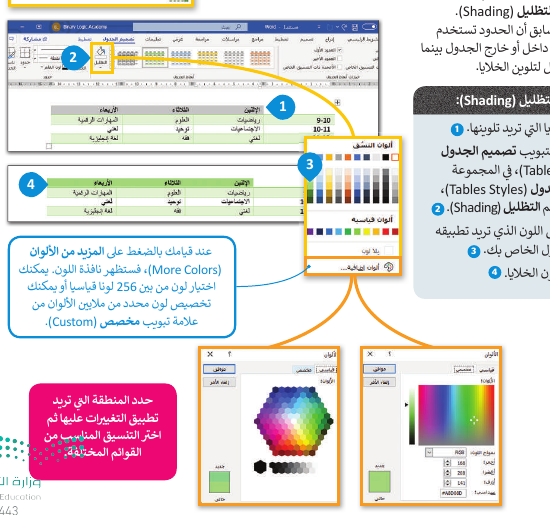 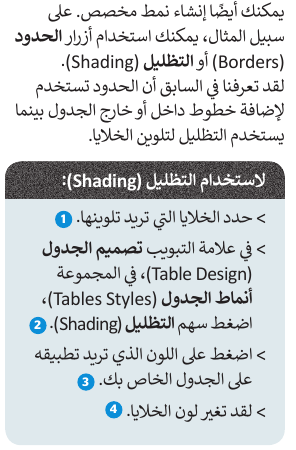 لإضافة الحدود:
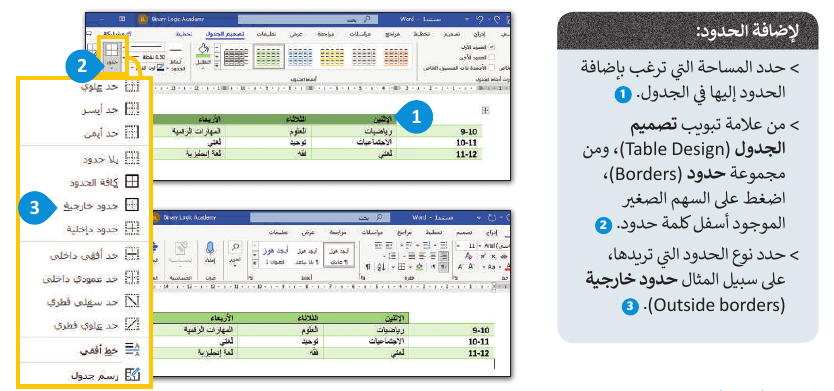 تحرير جدول:
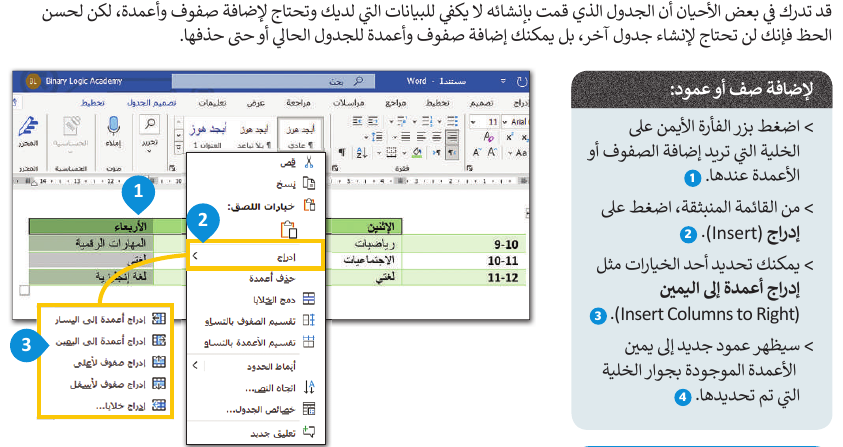 تحرير جدول:
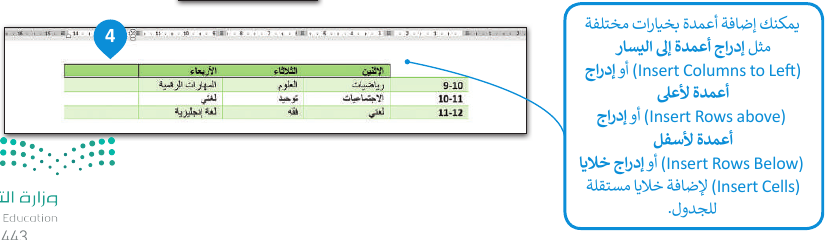 لحذف صف أو عمود:
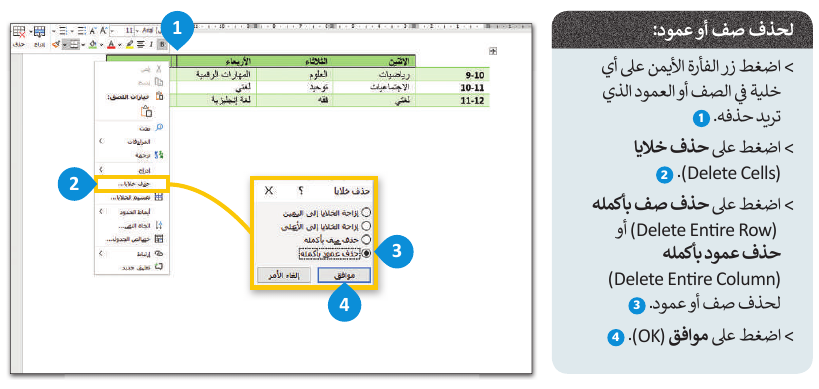 استخدام الاحتواء التلقائي لضبط حجم الجدول تلقائياً:
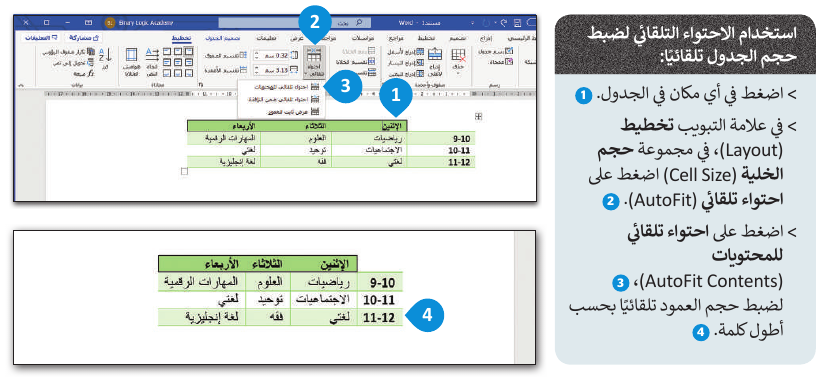 لتغيير حجم عمود أو صف:
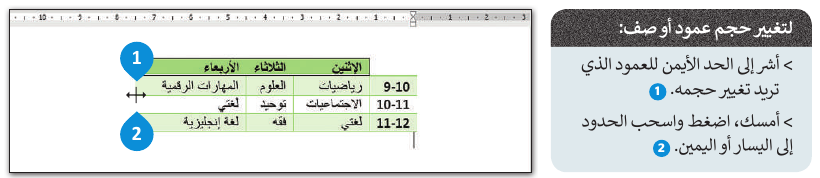 لتحديد صف أو عمود أو خلية:
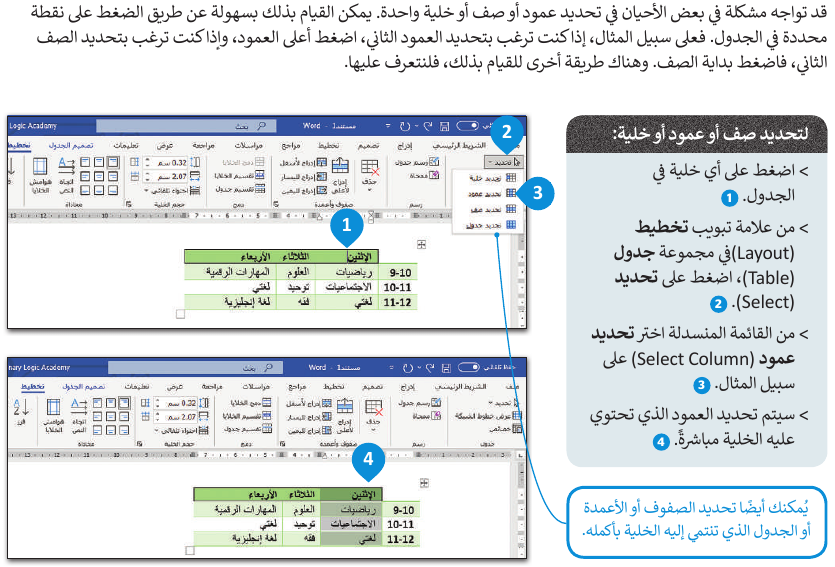 لتغيير اتجاه النص:
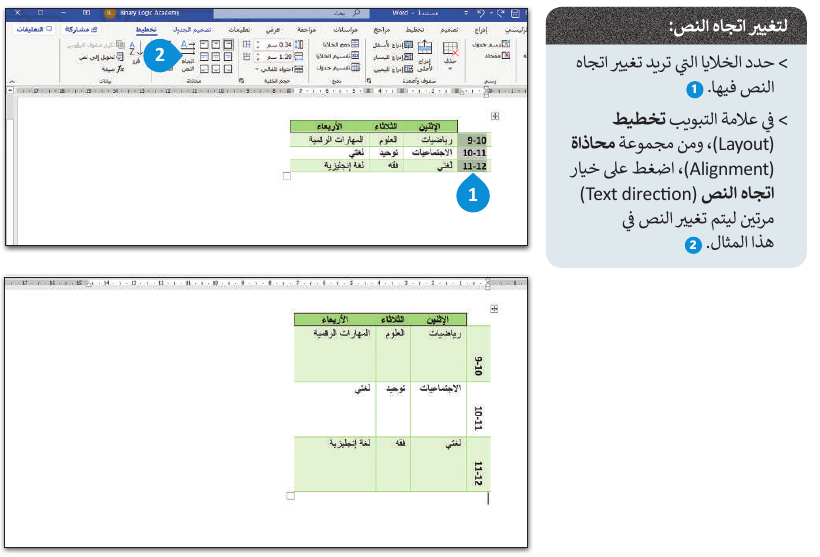 تقويم نهائي: استراتيجية ارسل سؤالاً
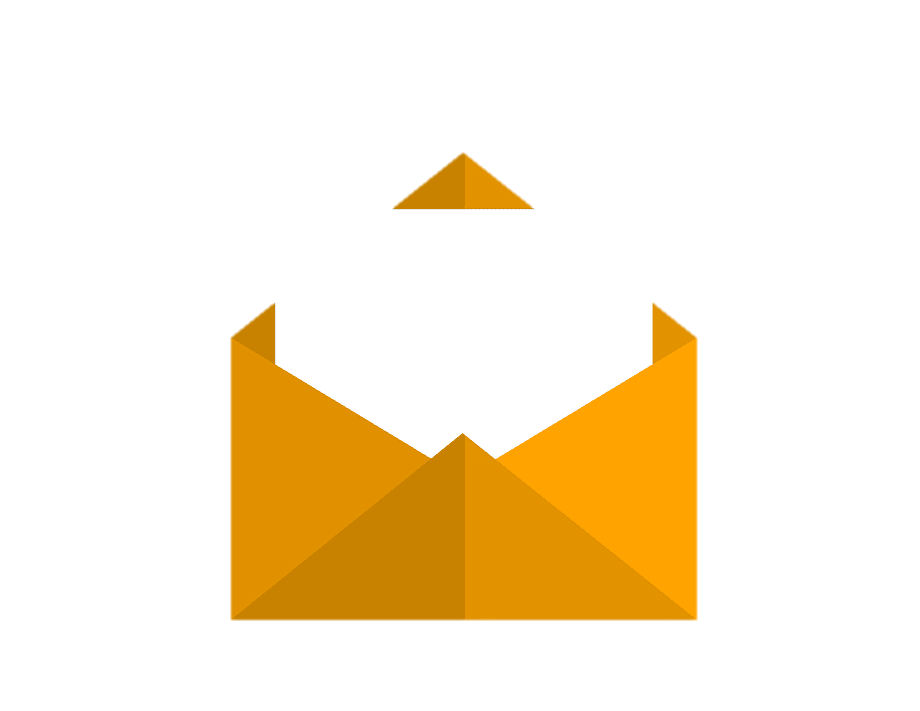 ماهي طريقة إنشاء جدول؟
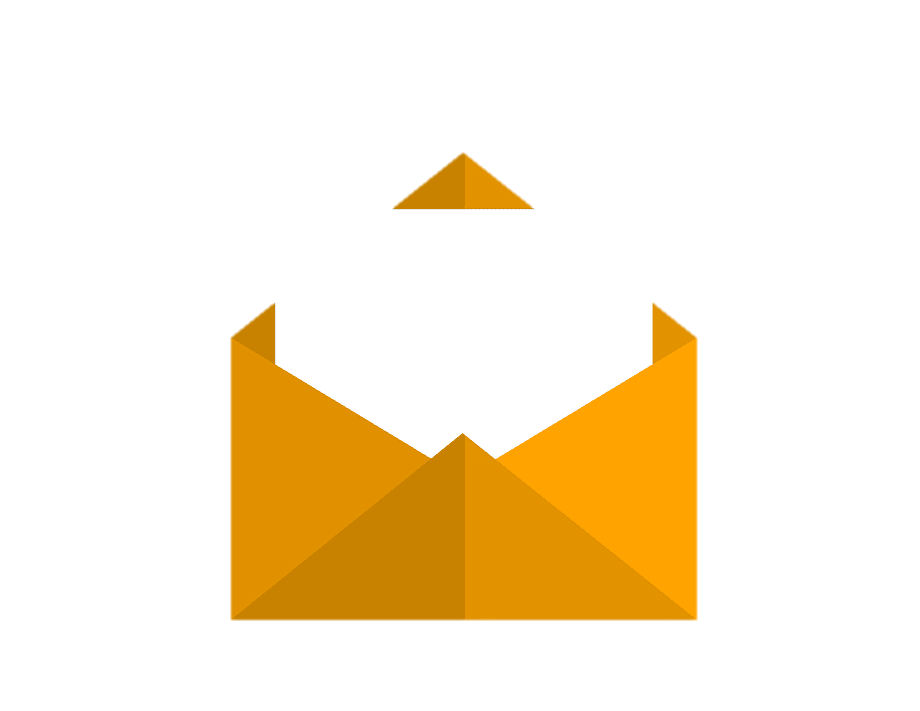 ماهي طريقة اضافة حدود للجدول؟
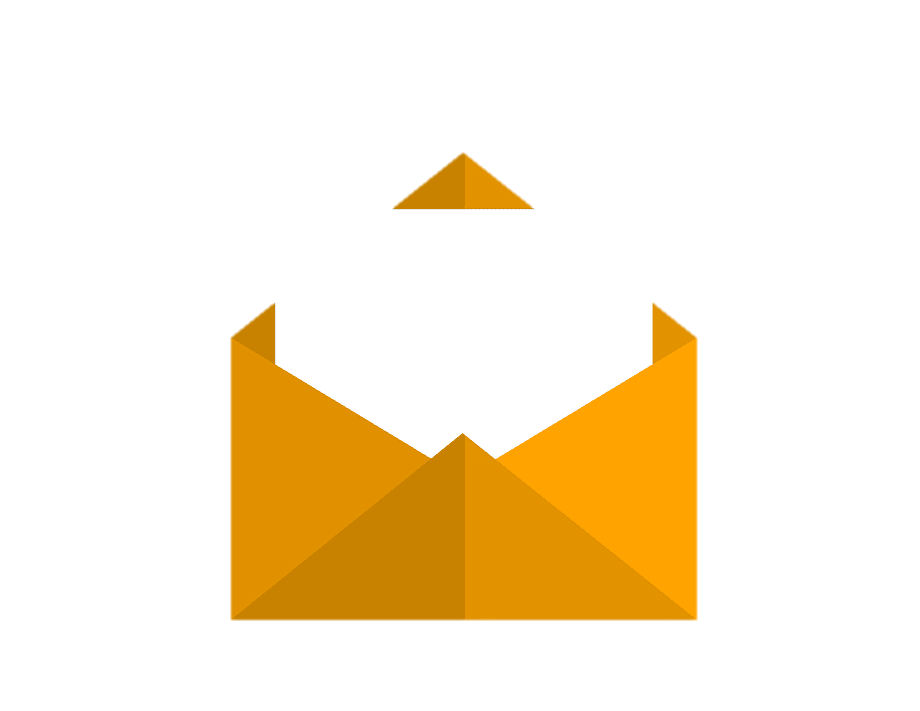 ماهي طريقة حذف عمود من الجدول؟
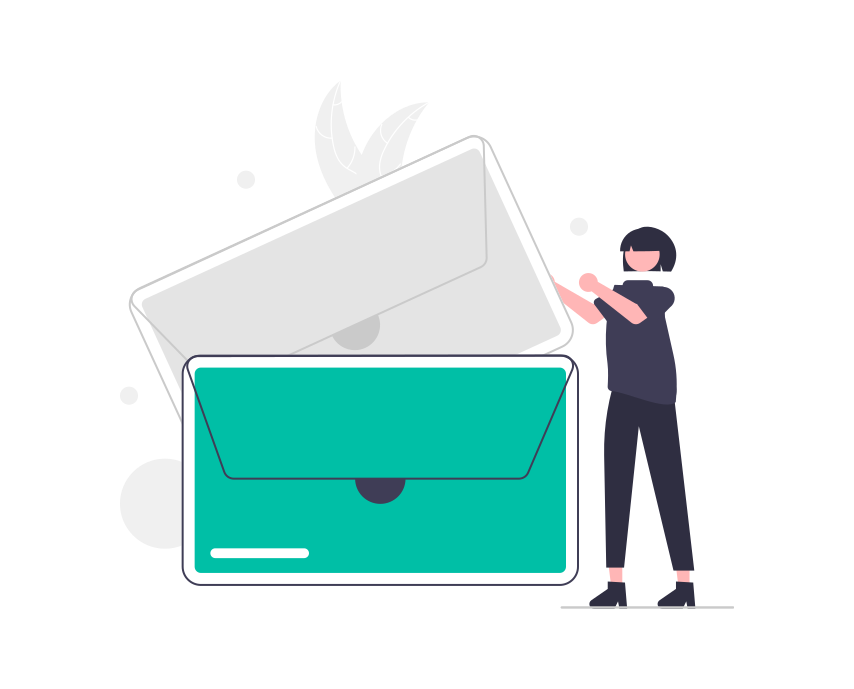 الواجب :
صفحة 96 و 92 تدريب1 و 2
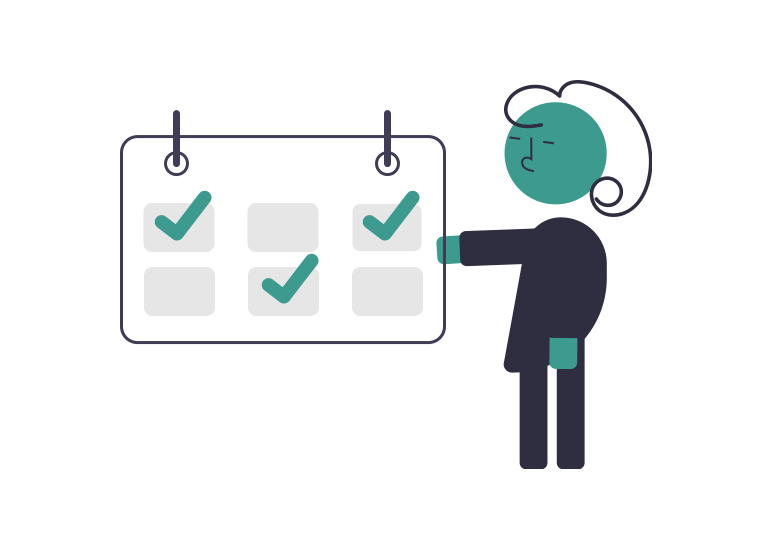